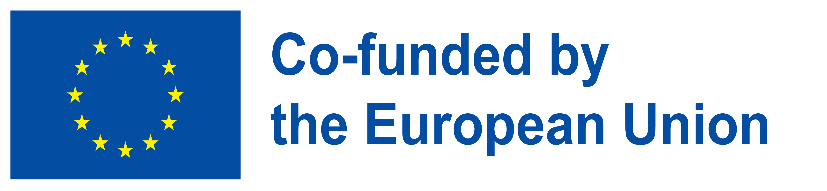 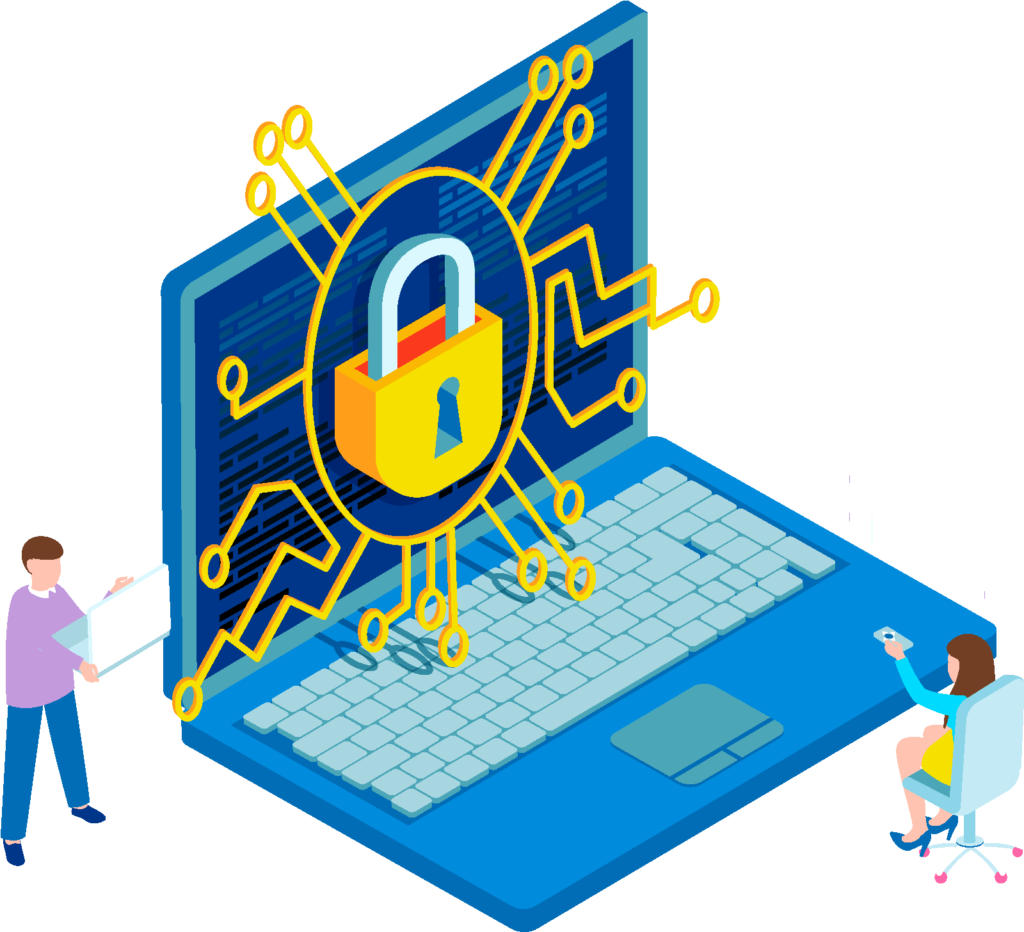 Digitální bezpečnost - závěry
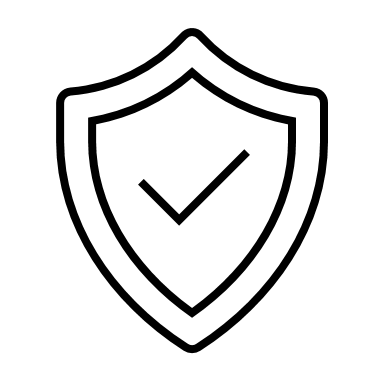 Budování digitální odolnosti zpřístupněním digitální pohody a bezpečnosti všem2022-2-SK01-KA220-ADU-000096888
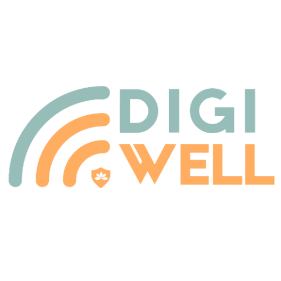 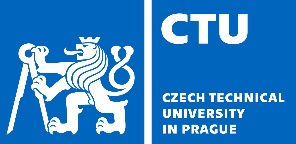 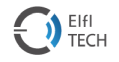 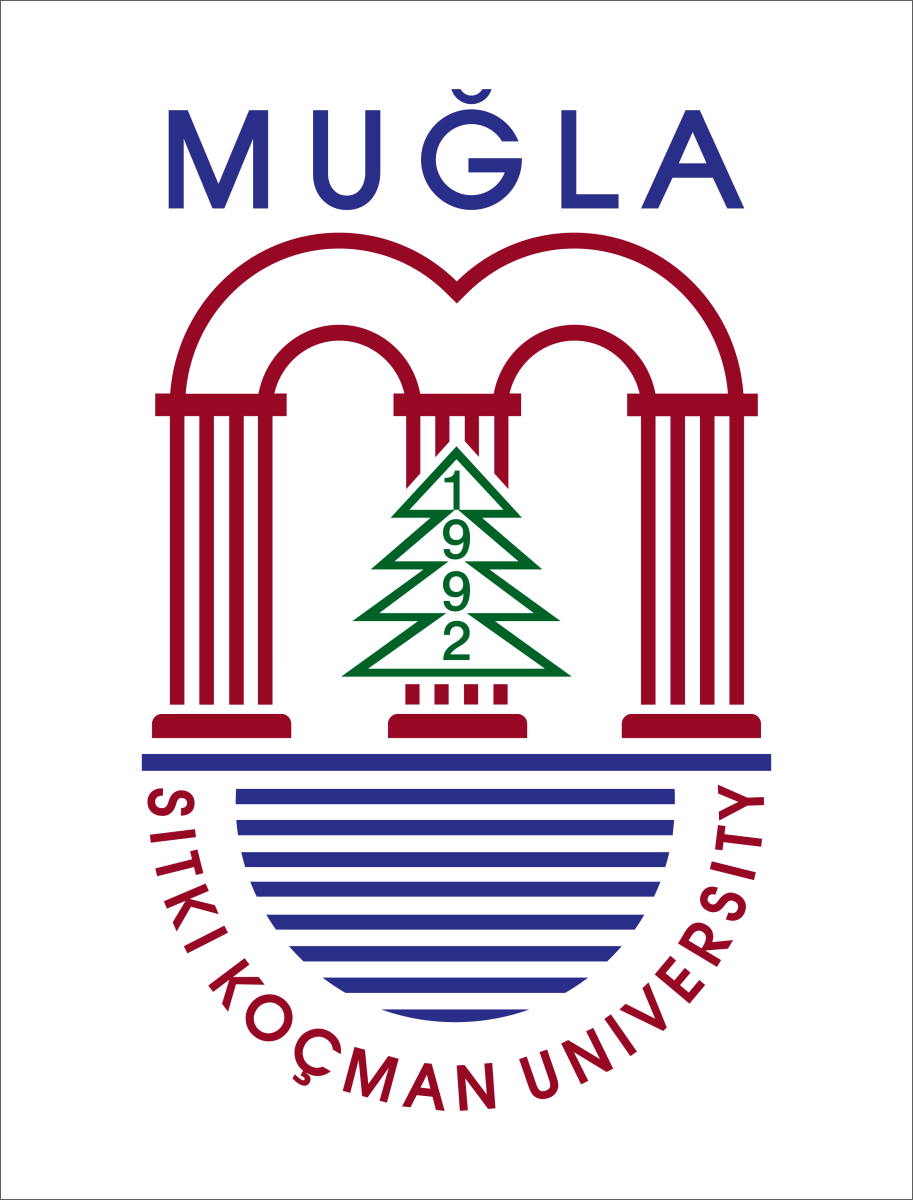 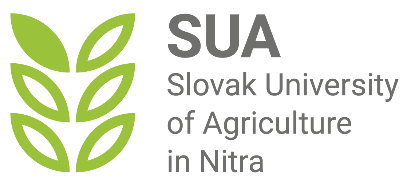 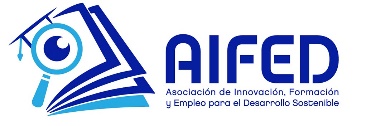 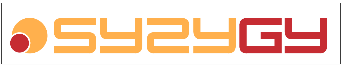 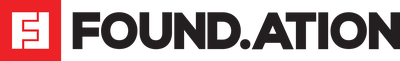 Digitální zabezpečení
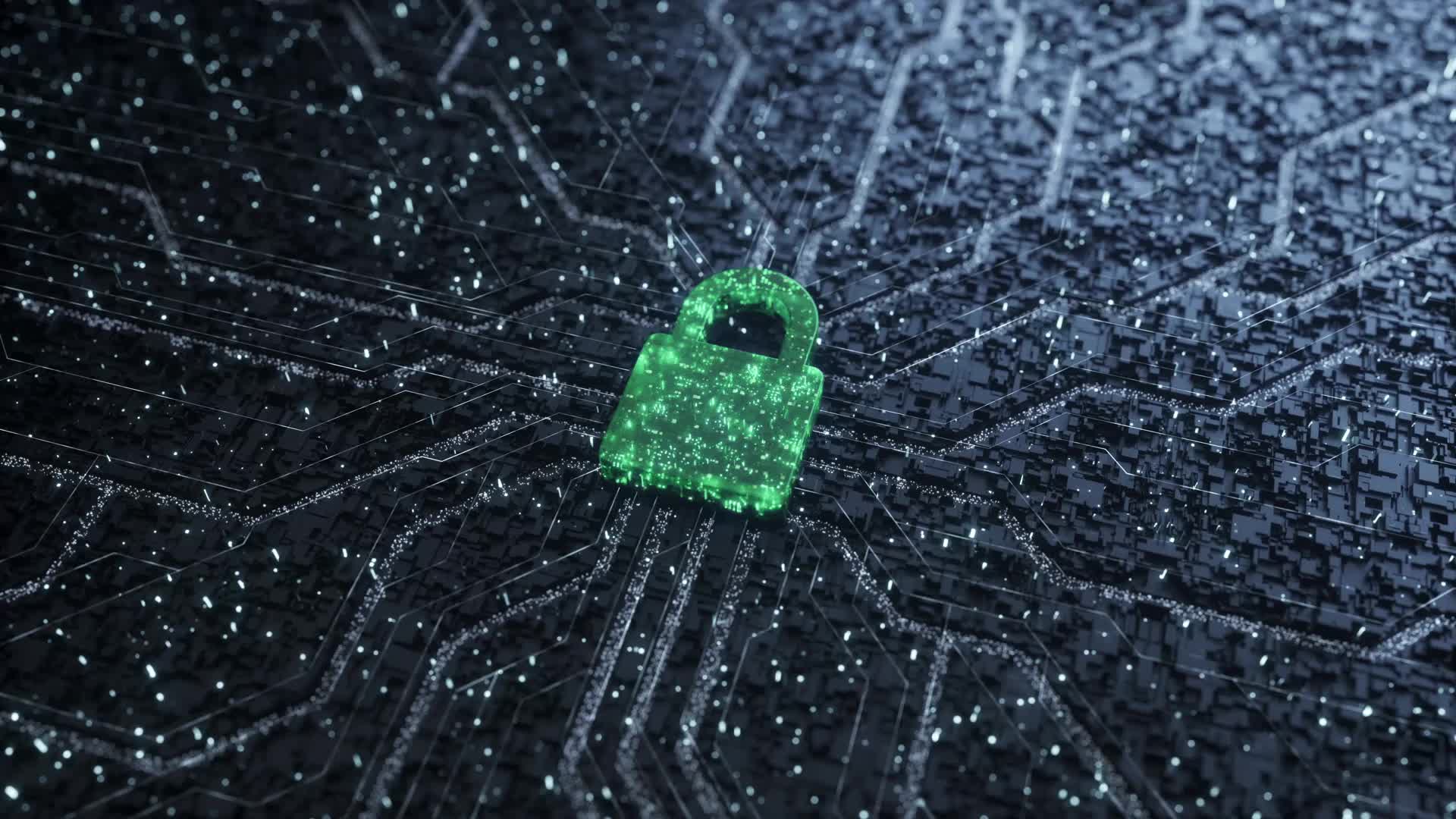 Bezpečnost v online prostředí je jedním z největších problémů, kterým čelí jednotlivci v dnešním moderním světě.
Ochrana vaší identity, vašich dat a vašich zařízení je nevyhnutelnou výzvou, kterou nelze brát na lehkou váhu.
[Speaker Notes: "Let's start by understanding what digital well-being really means. It's all about finding that balance between using technology to enhance our lives and making sure it doesn't take over. We'll be exploring practical ways to achieve this balance."]
Cílem Modulu digitální bezpečnosti je vybavit dospělé dovednostmi potřebnými k odpovědnému chování v online světě a rozvíjet kompetence dospělých pro digitální odolnost.

Obsah modulu:
Digitální identita a digitální stopa
Návyky digitální bezpečnosti
Modul digitálního zabezpečení
Pododdíl 1 Digitální identita a digitální stopa
Digitální identita a digitální stopa – tipy a triky
Pododdíl 2 Návyky v oblasti digitální bezpečnosti
Návyky digitální bezpečnosti– tipy and triky
Podsekce 3 Bezpečnost sociálních sítí
Bezpečnost sociálních sítí– tipy a triky
Podkapitola 4 Bezpečnost internetového bankovnictví.
Bezpečnost internetového bankovnictví – tipy a triky
10 základních opatření, která bychom měli přijmout pro zvýšení naší digitální odolnosti:
Zajistěte a zabezpečte digitální zařízení.
Vytvořte si silná hesla pro přístup k jakémukoli zařízení a účtu.
Nastavte dvoufaktorové/vícefaktorové ověřování pro přístup k libovolnému zařízení a účtu.
Zkontrolujte nebo odfiltrujte neznámé odesílatele - neodpovídejte na zprávy od neznámých odesílatelů.
Proveďte všechny aktualizace softwaru.
Stahujte software a aplikace z oficiálních obchodů.
Zkontrolujte nastavení prohlížeče "soukromí a zabezpečení".
Navštivte legitimní webové stránky - zkontrolujte bezpečnost webových stránek.
Využijte důvěryhodné prodejce - nakupujte na oblíbených nebo známých webových stránkách.
Používejte internetové bankovnictví s bezpečným připojením k internetu - vyhněte se používání veřejné wifi.
Doporučené tipy a literatura
Volná licence  
Produkt vyvinutý zde v rámci projektu "Building Digital Resilience by Making Digital Wellbeing and Security Accessible to All 2022-2-SK01-KA220-ADU-000096888" byl vyvinut za podpory Evropské komise a odráží výhradně názor autora. Evropská komise neodpovídá za obsah dokumentů 
Publikace získává licenci Creative Commons CC BY- NC SA.
 


Tato licence vám umožňuje distribuovat, remixovat, vylepšovat a stavět na díle, ale pouze nekomerčně. Při užití díla i výňatků z něj musí: 
musí být uveden zdroj a odkaz na licenci a musí být zmíněny případné změny. Autorská práva zůstávají autorům dokumentů. 
Dílo nesmí být použito pro komerční účely. 
Pokud dílo znovu vytvoříte, převedete nebo na něm budete stavět, musí být vaše příspěvky zveřejněny pod stejnou licencí jako originál.  


Prohlášení:
Financováno Evropskou unií. Vyjádřené názory a stanoviska jsou však pouze názory a stanoviska autora (autorů) a nemusí nutně odrážet názory a stanoviska Evropské unie nebo Evropské výkonné agentury pro vzdělávání a kulturu (EACEA). Evropská unie ani EACEA za ně nemohou nést odpovědnost.